Speaker: Tim Lawrence
Tim Lawrence
Senior Vice President, Operations at Hill-Rom Holdings Inc.
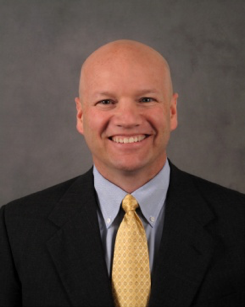 Driving Agility with the “Operations Management System”
September 27, 2019
Shigeo Shingo Quote
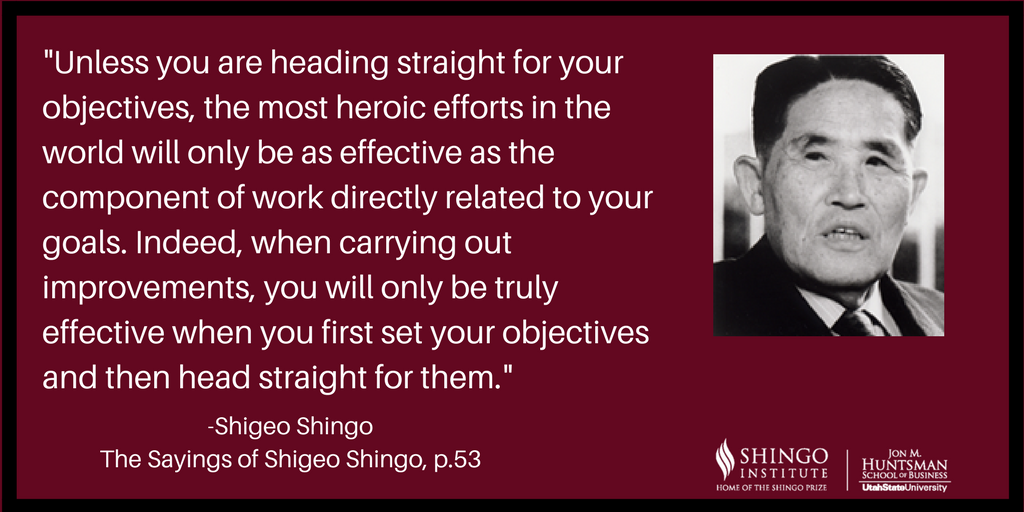 Hillrom Global Operations True North
Play to Win
Be Great Team Players  
Do The Work & Improve The Work 
Know Your Customer and Meet Expectations
People
Build a Zero-Harm Workplace
Create a Culture of Diversity, Inclusion, and Performance
Quality
Constant Audit Readiness 
Relentless Focus on Zero Defects
Improve Our Quality Sub-Systems
Delivery
 Create A Robust Planning System
Optimize The End-to-End Network
Achieve Inventory & Service Level Targets
Cost
Achieve Year Over Year Cost Improvements 
VIP/VOP > 5% Annually
What is the “Operations Management System”
What is the 
“Operations Management System”
A series of integrated processes, tools & “daily” routines, with clearly defined and aligned goals, deployed across the enterprise to drive superior results
Why a disciplined operating system is imperative
It defines the work habits, practices and routines we use to run our business 
It specifies how things are done in all areas of our business 
Sustainable change can only come from executing a sound operating system
It makes it easy to detect abnormal results & requires actions to address them 
It creates the common language required for horizontal learning 
It creates intense momentum & is difficult to change (A Flywheel)
Our Management Systems Creates The Culture
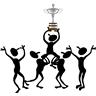 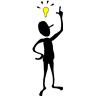 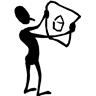 In the long term this
builds the
organizations culture & ability to compete at the highest levels
Deliberately
practice
the new 
behavior
Over time
this changes
peoples
mindsets
Forms & solidifies
new habits
Constant
practice & repetition
The new norms must deliver measurable results
7
You don’t change your mindset then have a new behavior
You don’t change your mindset 
then have a new behavior
You practice a new behavior,
and over time
 that changes your mindset..
The Global Operations Management System
People
Quality
True North
Delivery
Cost
Improvement Visits  ●  Self Assessments ●  PDCA
Strategy Deployment
VIP
Problem Solving
Performance Culture
Daily Management System
5S
HEAD
HEART
GUTS
A Key To Remember
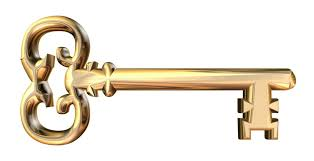 Improvement is not about the tools.  It is about leadership & teaching people to see & think

You must know the “right” tool to use in order to solve your most significant business problems
How We Measure Progress
Three Levels of Maturity
System (Yes / No)
Bronze
Silver
Gold
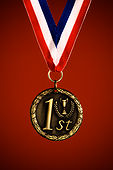 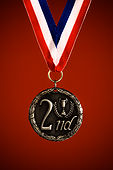 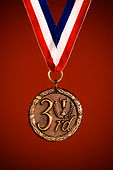 System
Logical Progression from Level to Level
Yes
No
Follow a methodical & disciplined deployment approach
An ongoing, continuous cycle of improvement
Baxter Proprietary Information – For Internal Use Only
Disciplined Operating Mechanisms
Execute the Daily Management System at the plant level
Quarterly self assessments at the plant level 
Annual On-Site Improvement Visits
Smaller visit teams to validate, teach, learn, calibrate and improve
CI lead, alternating PM’s and QD’s from other plants
Senior Management Overview 
Standard Work during all plant visits 
Quarterly formal reviews w/ VP 
Review current state, next target condition & key actions forward
The Operations Management System
Take-Away Foundations
Extreme Ownership
Simple, simple, simple.  Mature over time through crawl, walk, run
Create the common language & tool set required for horizontal learning  
Strategy Deployment ensures clear direction, alignment & prioritization 
All activities obsessively focused on moving towards True North
Go & See Leadership: Lead from the front, not the office or a conference room
Our Job = “Do the Work” + “Improve the Work”
PDCA in all we do:  Don’t study too long & know it will be wrong.  Go do it!!!
Not about a score.  About getting better than yesterday
This is not hard to understand,It is hard to do!